Optimization of a PV-Wind Hybrid Electrical System for Schools in the Coastal Region of Sindh-Pakistan
Anjum Khalid
Anwar Anis Ahmed
Syed Ahmad Raza
Introduction
National energy crisis is affecting every aspect of economy

Schools in Sindh province are can improve their standard if reliable electricity supply is ensured

Renewable energy technologies like PV and wind turbine can help
Our renewable Resources
On the average we have more than 300 sunny days in year

The annual average solar radiation intensity in Karachi is 5.4kW/m2-day

Sind coastal area has good wind energy resource Sindh Wind-Energy-Corridor has a potential of about 20GW
Wind energy potential of Pakistan
Solar Energy Resources of Pakistan
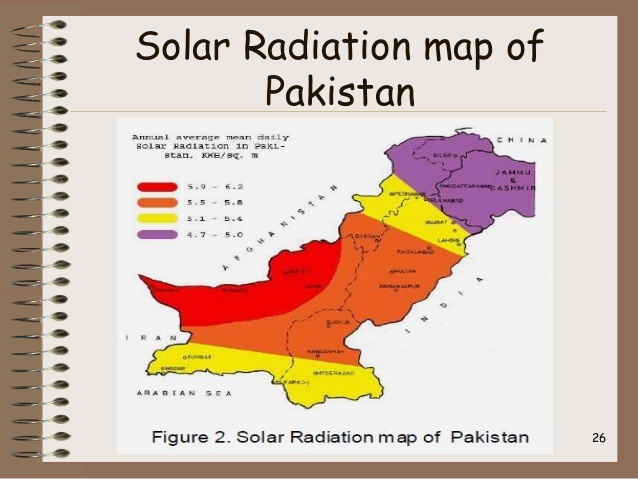 HOMER
Peak of solar radiation occurs at day time while wind peaks in the afternoon 

The operation hours of PV-wind hybrid system are thus increased

 HOMER renewable energy system optimization software was chosen to determine the size of the hybrid system
Type School Monthly Electrical Load
Stand-alone hybrid PV-wind system HOMER configuration
Hybrid PV-wind system HOMER output
Monthly electricity production is given the bar graph below.
Cash Flow
Conclusion
HOMER software showed that wind-PV hybrid electric system will meet the power requirement of the schools more than 95% of the time in a year. 

More than 10 MWh/year of electricity can be generated using the proposed system, with approximately 3.3 MWh/year of excess electricity.

 The levelized cost of electricity generated by hybrid system at USD 0.27/kWh is lower than diesel generated electricity at USD 0.31/kWh,

The hybrid renewable energy system is more attractive for use in coastal region schools.
END